Onze
Speelplaats
AFSPRAKEN KLEUTERS
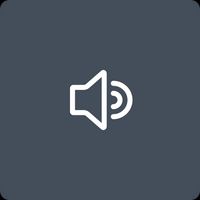 Verkeer op school
Heb je deze al gezien?
Samen spelen...
Fietsen
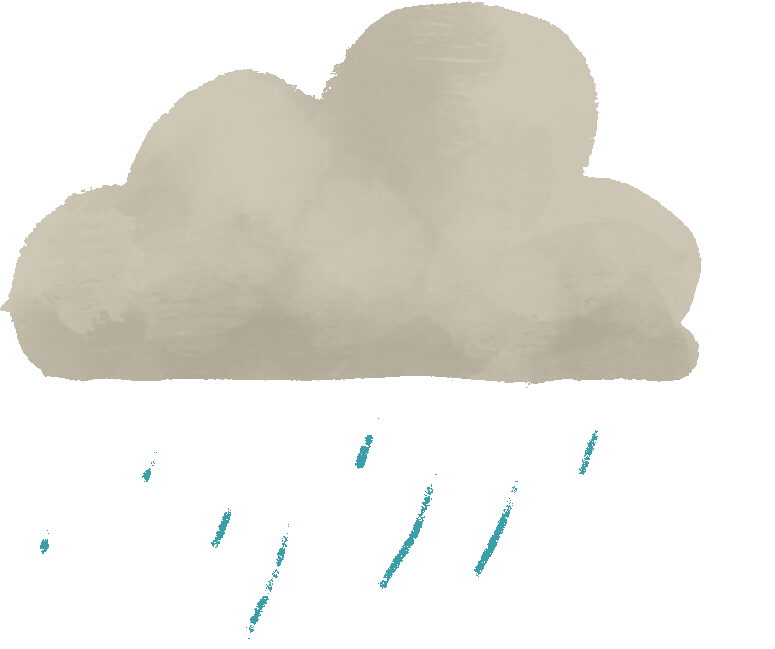 Regenweer
Mag niet!
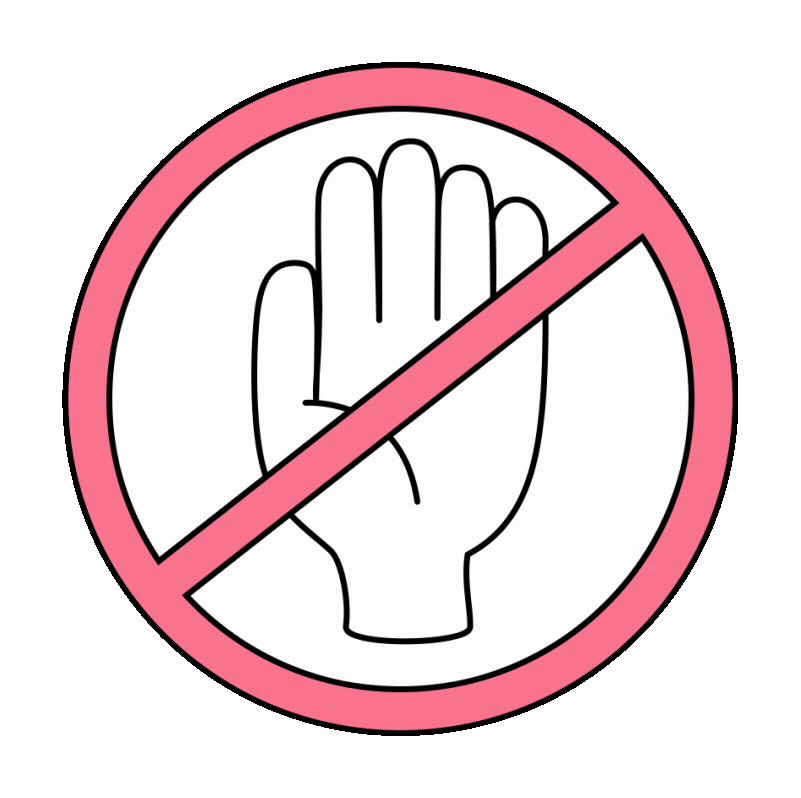 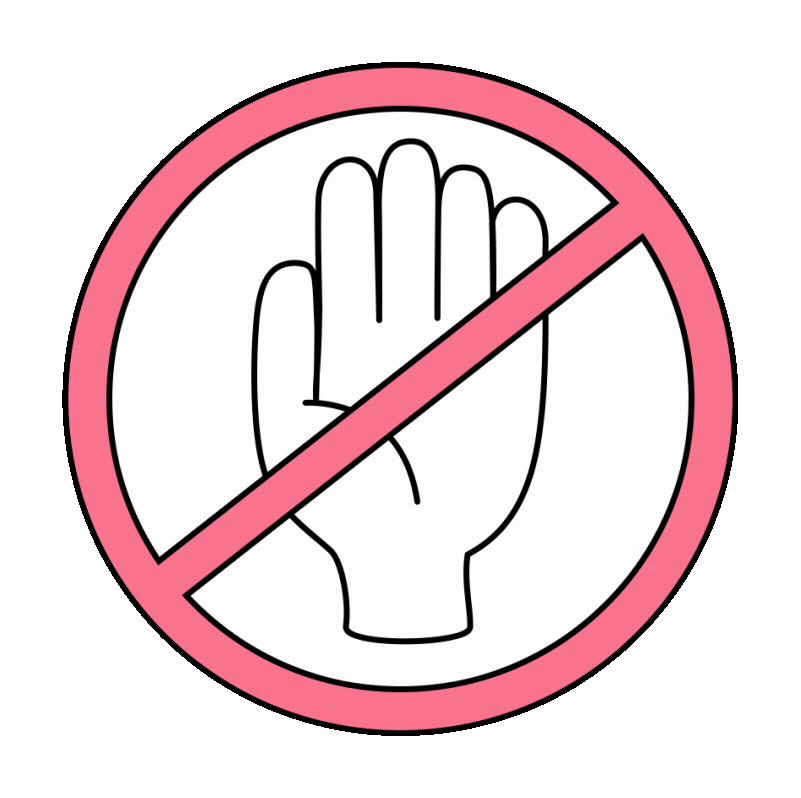 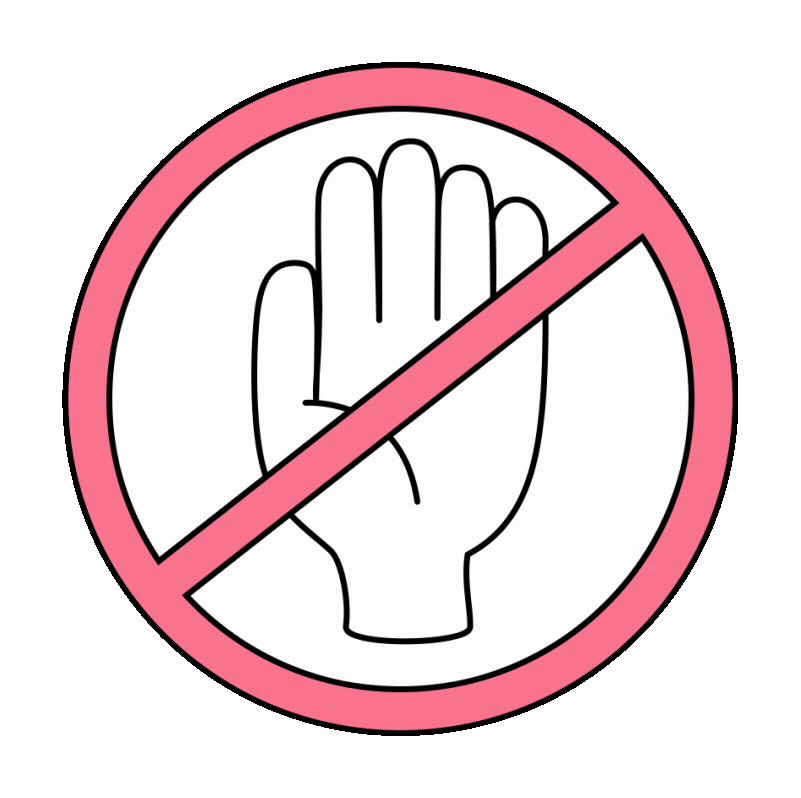 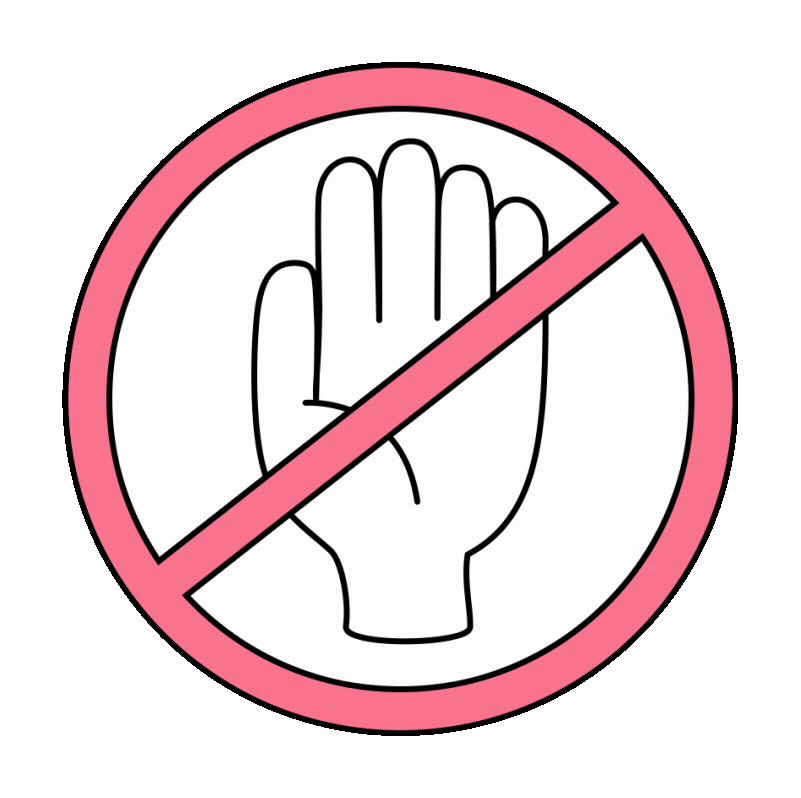 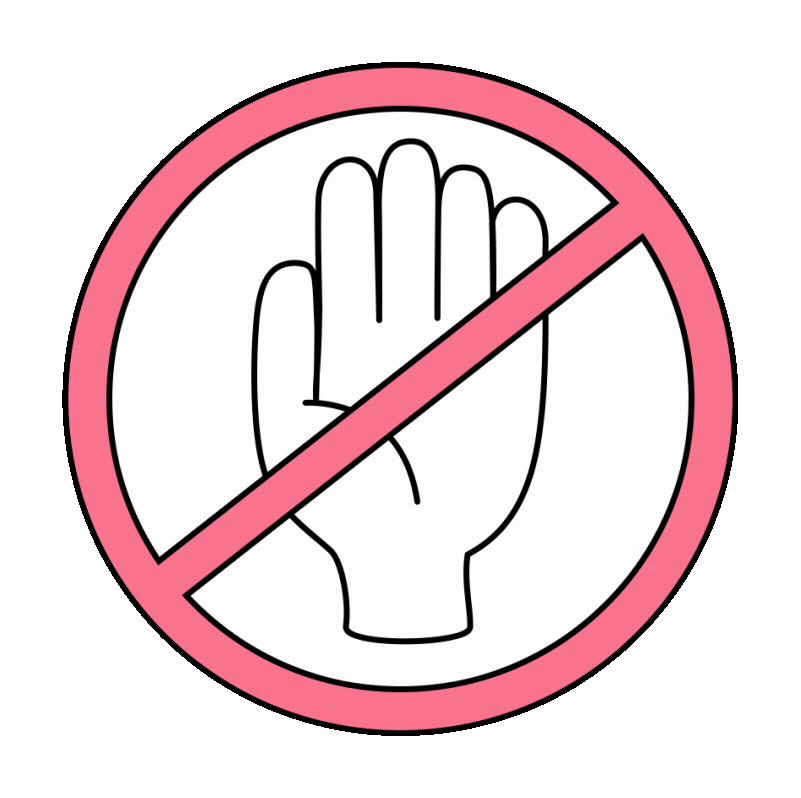 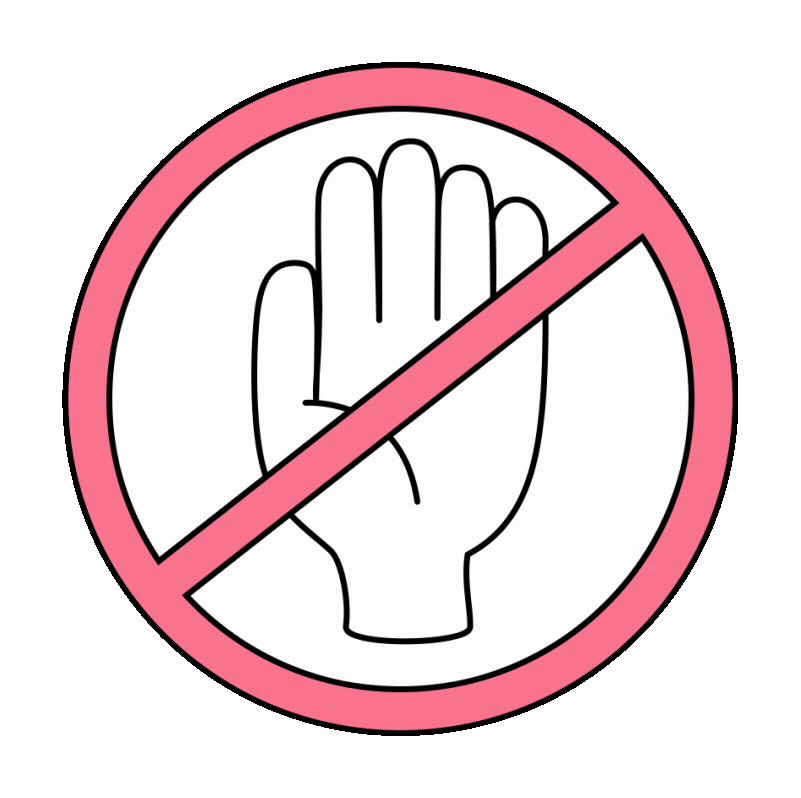 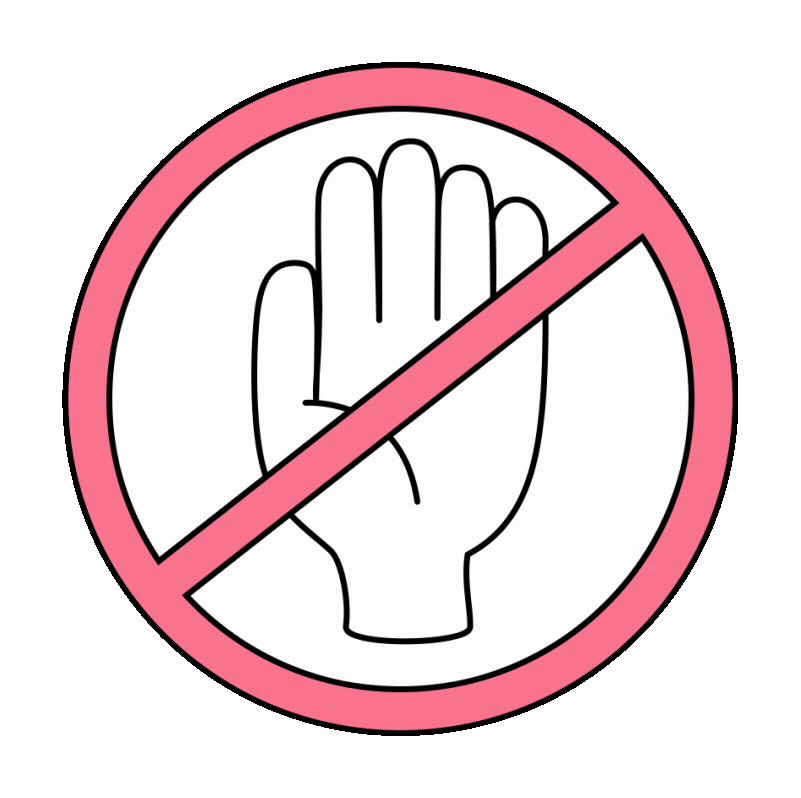 Riiiiiiiiiiiiing!